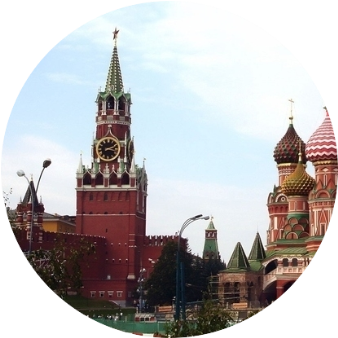 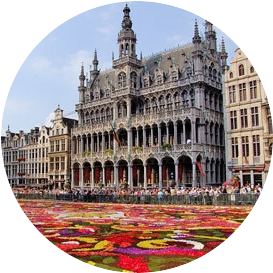 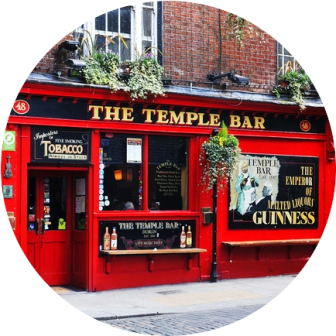 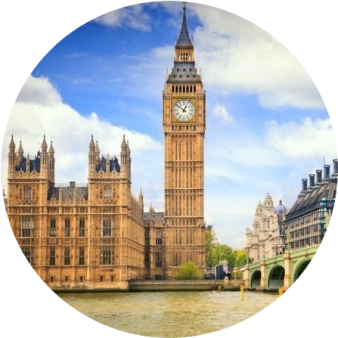 Москва́        Ло́ндон         Ду́блин      Брюссе́ль
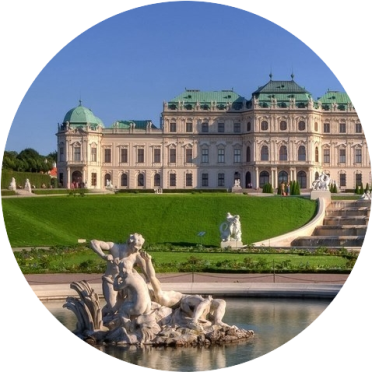 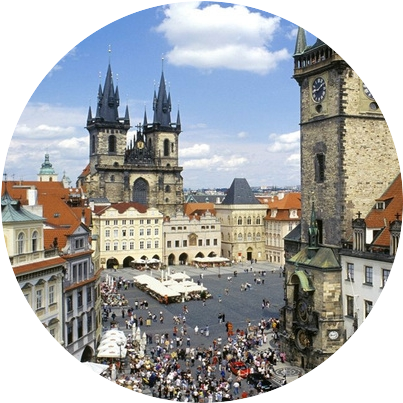 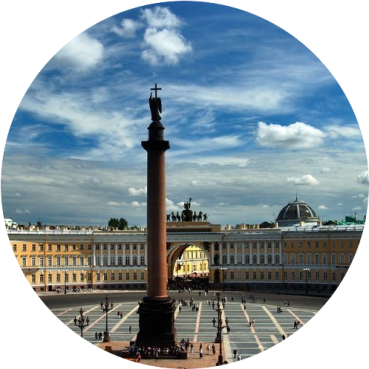 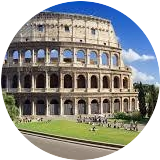 Санкт-Петербу́рг     Ве́на       Пра́га           Рим
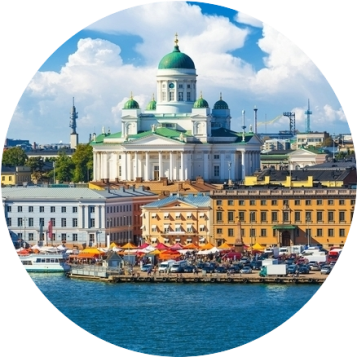 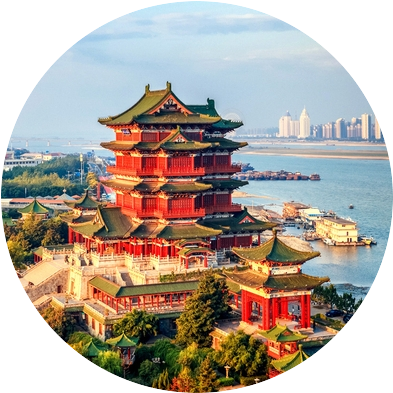 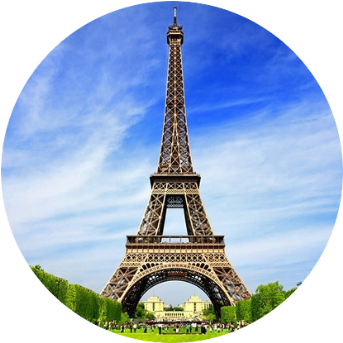 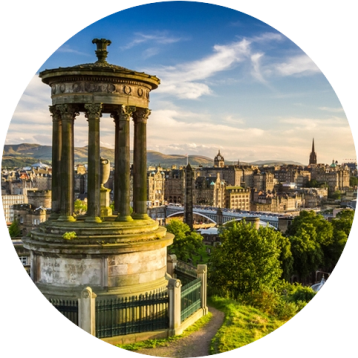 Хе́льсинки    Пари́ж          Эдинбу́рг       Пеки́н
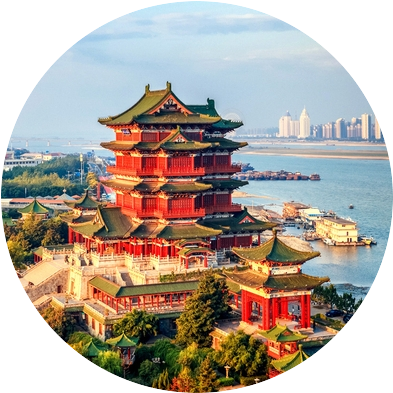 Москвa
Лoндон
Дублин
Брюссeль
Санкт-Петербург
Вeна
Прaга
Рим
Хeльсинки
Париж
Эдинбург
Пекин
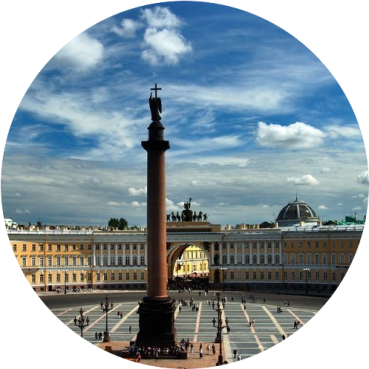 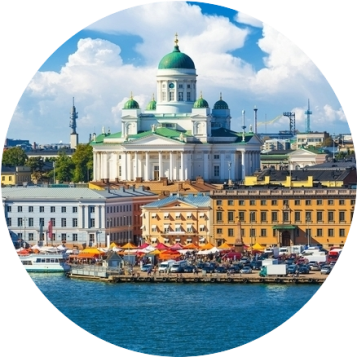 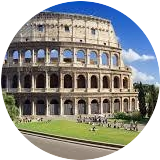 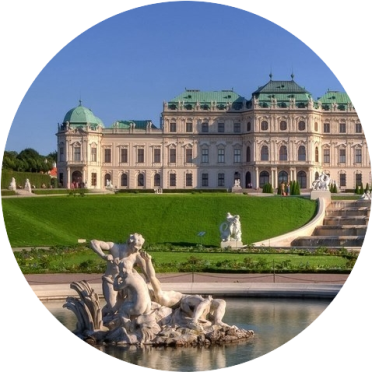 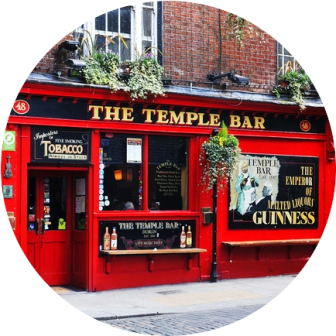 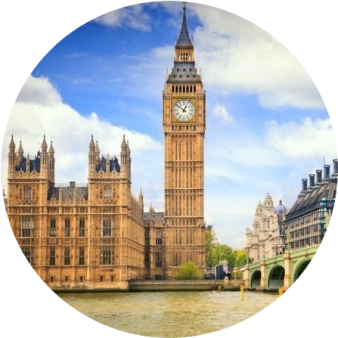 и
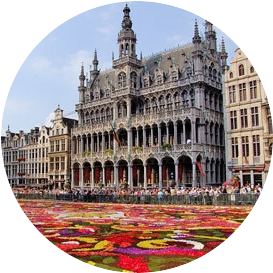 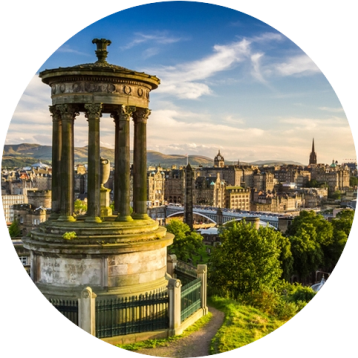 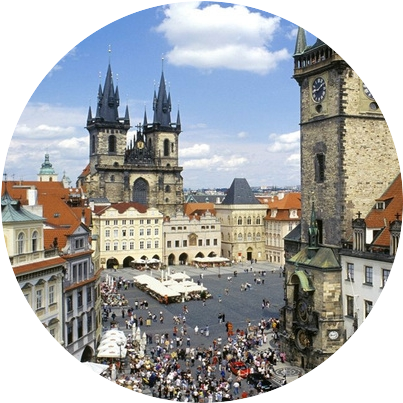 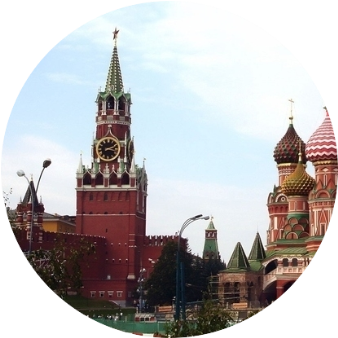 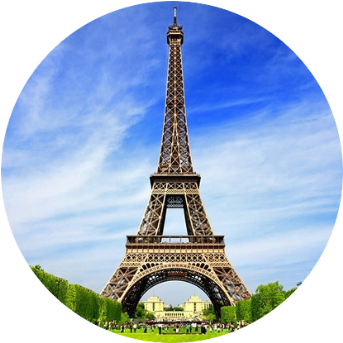 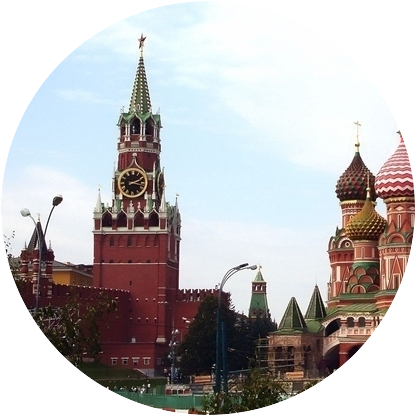 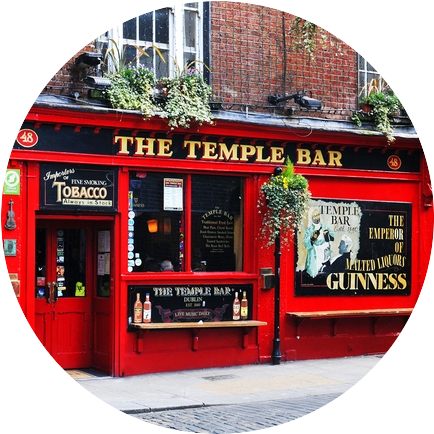 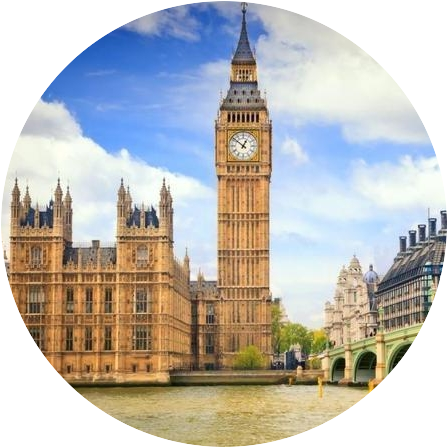 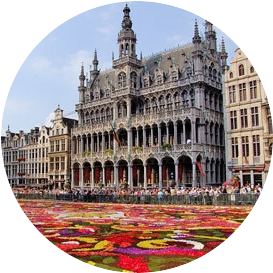 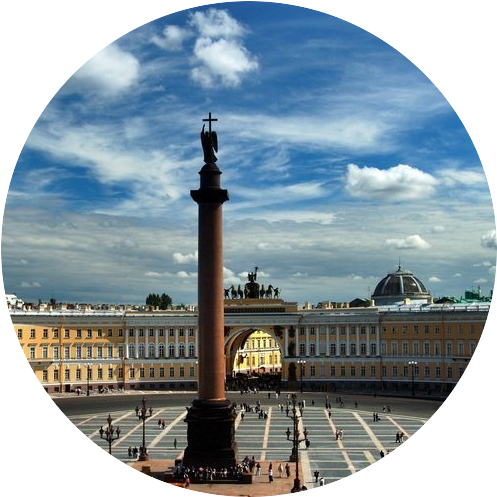 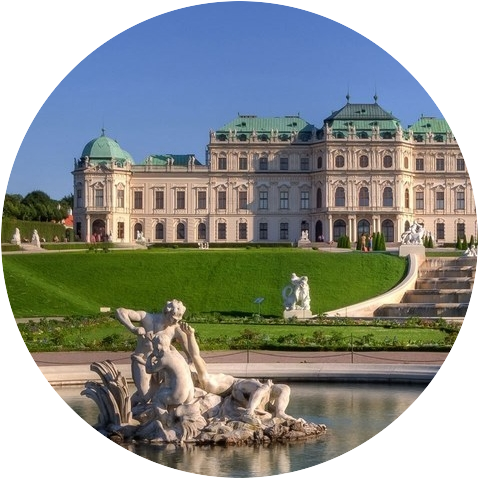 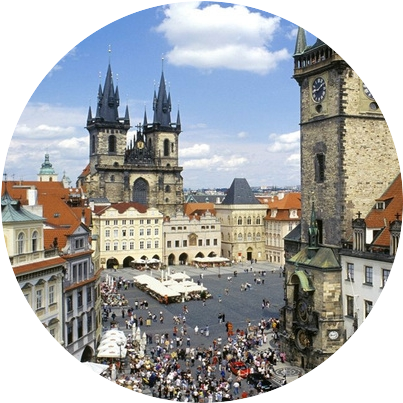 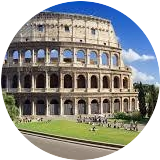 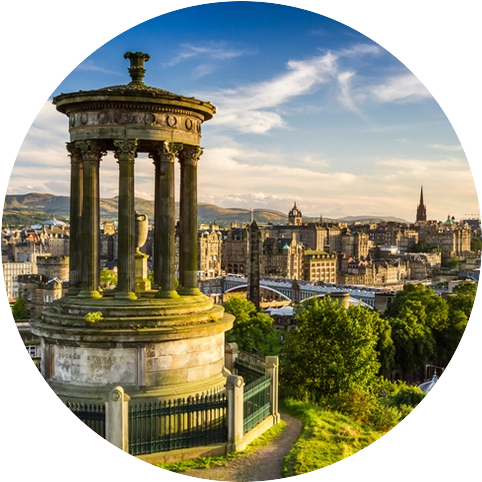 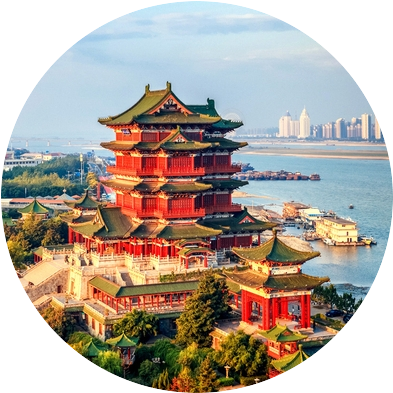 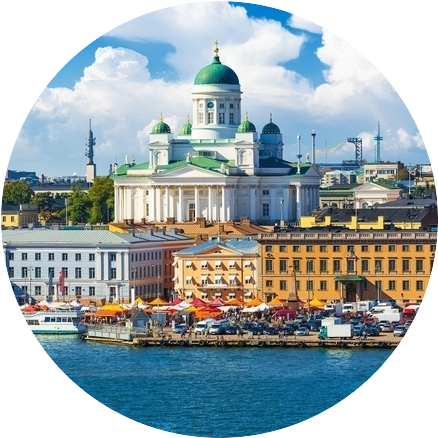 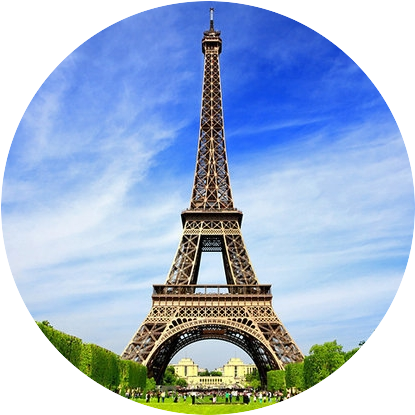